Building otherwise: Gender, race, and difference in the digital humanities
Julia Flanders
Digital Scholarship Group
NULab for Texts, Maps, and Networks
Northeastern University
“the digital humanities actually borrows a lot of its infrastructure, data models, and visual rhetoric from other areas, and particularly from models developed for business applications…”

“[Google Maps] enshrines a Cartesian model of space that derives directly from a colonialist project of empire-building…”

Miriam Posner, “What’s Next: The Radical, Unrealized Potential of Digital Humanities,” Miriam Posner’s Blog
Personally, I think Digital Humanities is about building things. I’m willing to entertain highly expansive definitions of what it means to build something. I also think the discipline includes and should include people who theorize about building, people who design so that others might build, and those who supervise building (the coding question is, for me, a canard, insofar as many people build without knowing how to program). I’d even include people who are working to rebuild systems like our present, irretrievably broken system of scholarly publishing. But if you are not making anything, you are not — in my less-than-three-minute opinion — a digital humanist. You might be something else that is good and worthy — maybe you’re a scholar of new media, or maybe a game theorist, or maybe a classicist with a blog (the latter being very good thing indeed) — but if you aren’t building, you are not engaged in the “methodologization” of the humanities, which, to me, is the hallmark of the discipline that was already decades old when I came to it.
Steven Ramsay, “Who’s In and Who’s Out”
http://stephenramsay.us/text/2011/01/08/whos-in-and-whos-out/
“computers are coders of culture…If…Unix hardwired an emerging system of covert racism into our mainframes and our minds, then computation responds to culture as much as it controls it. Code and race are deeply intertwined, even as the structures of code labor to disavow these very connections.” 

Tara McPherson, “Why Are the Digital Humanities So White? or Thinking the Histories of Race and Computation,” Debates in Digital Humanities
“There is still a need to challenge the “add and stir” model of diversity, a practice of sprinkling in more women, people of color, disabled folks and assuming that is enough to change current paradigms. This identity based mixing does little to address the structural parameters that are set up when a homogeneous group has been at the center and don’t automatically engender understanding across forms of difference. It elides the scholarship already in production that may not be readily apparent when looking from a singular perspective. As opposed to meeting people where they are, where people of color, women, people with disabilities are already engaged in digital projects, there’s a making of room at an already established table.”

Moya Bailey, “All the Digital Humanists are White, All the Nerds are Men, But Some of Us Are Brave”
Journal of Digital Humanities 1.1 (Winter 2011)
[Speaker Notes: http://journalofdigitalhumanities.org/1-1/all-the-digital-humanists-are-white-all-the-nerds-are-men-but-some-of-us-are-brave-by-moya-z-bailey/]
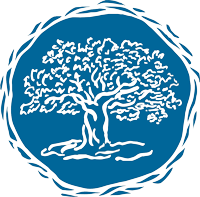 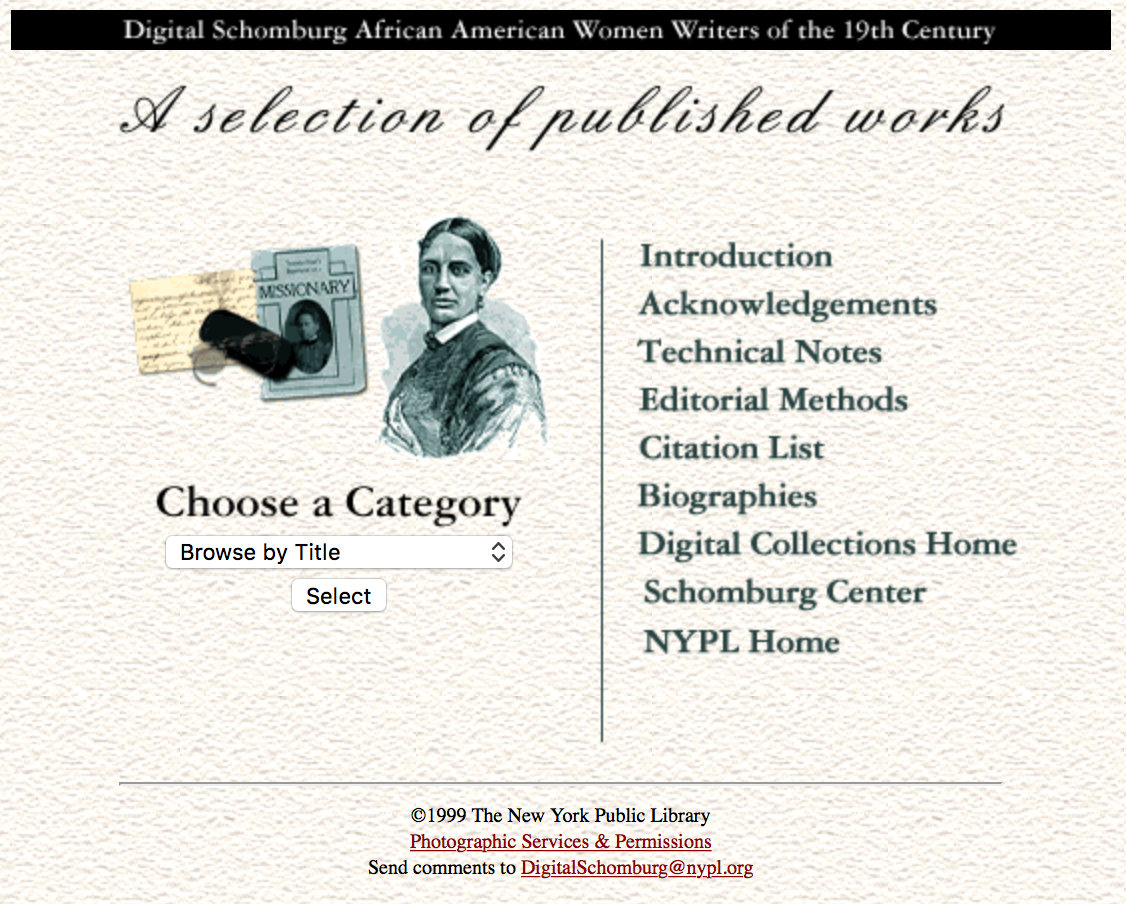 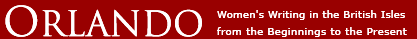 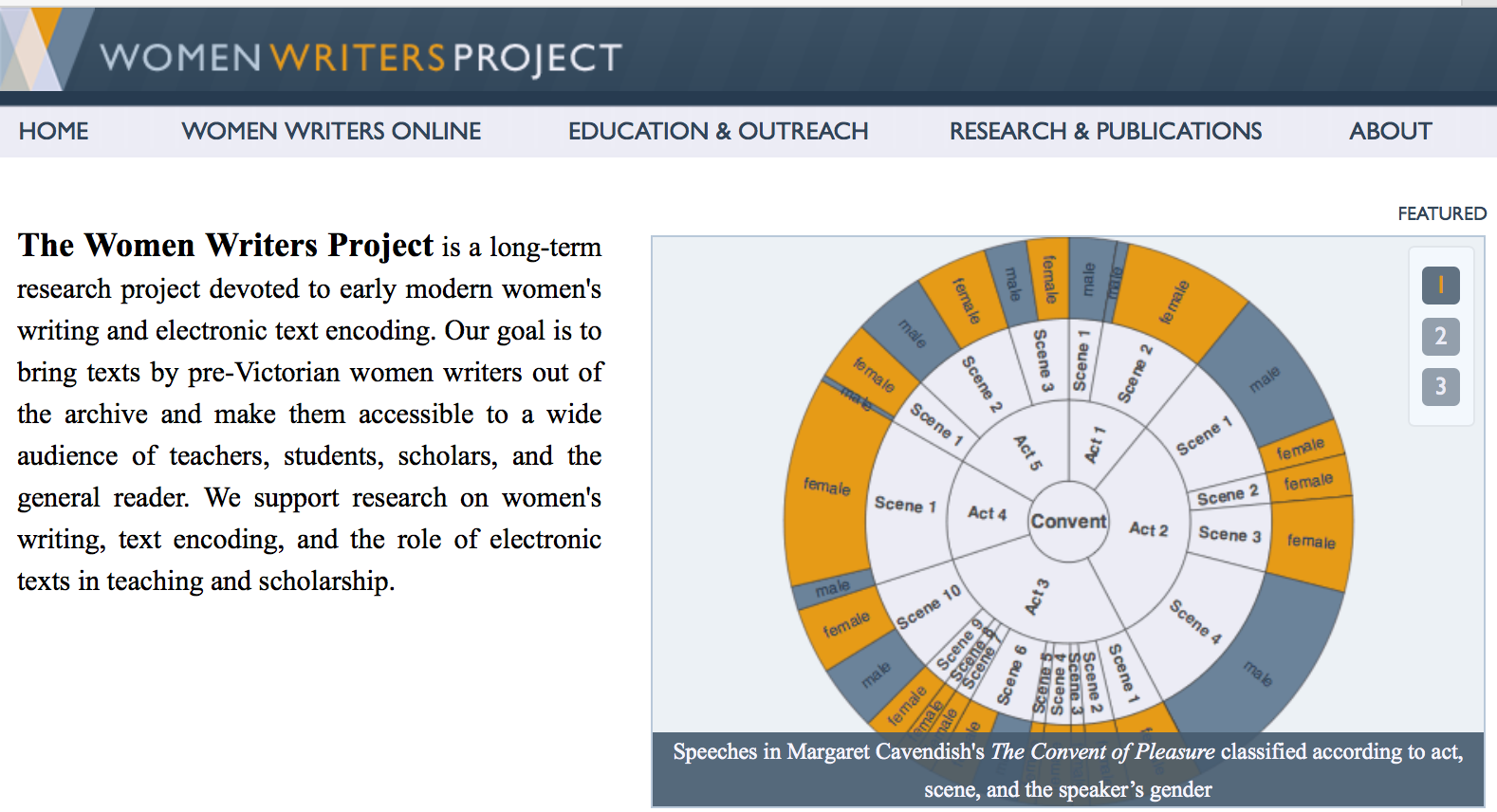 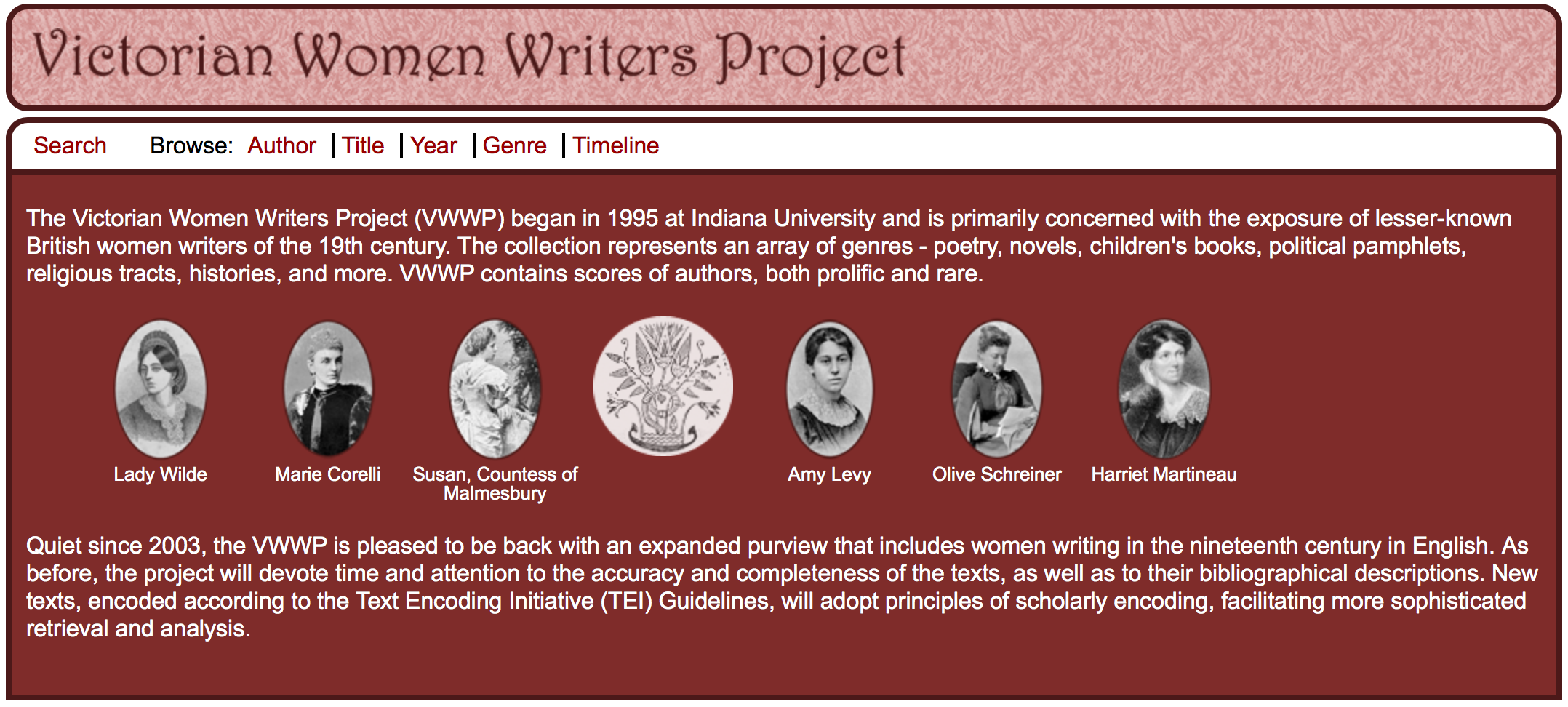 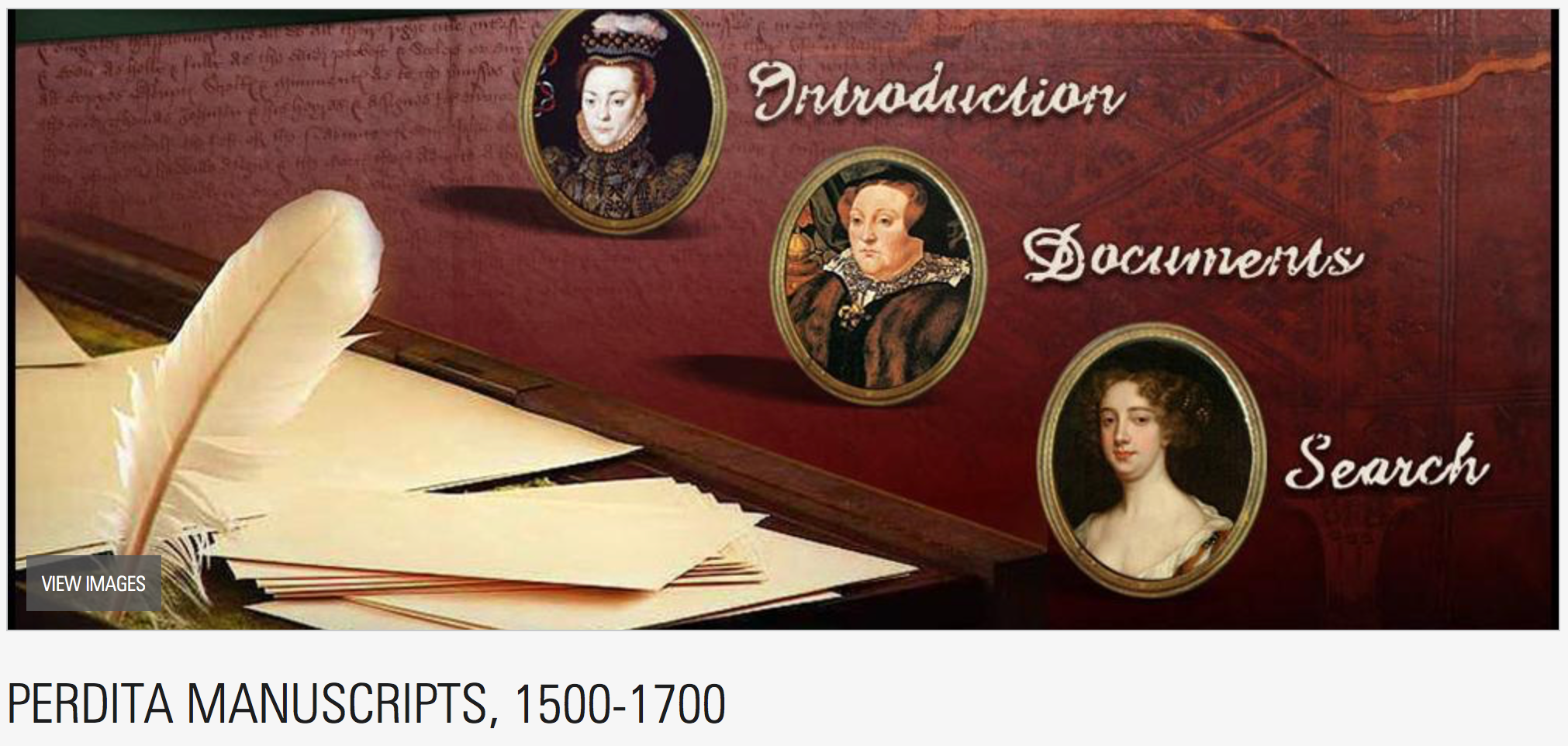 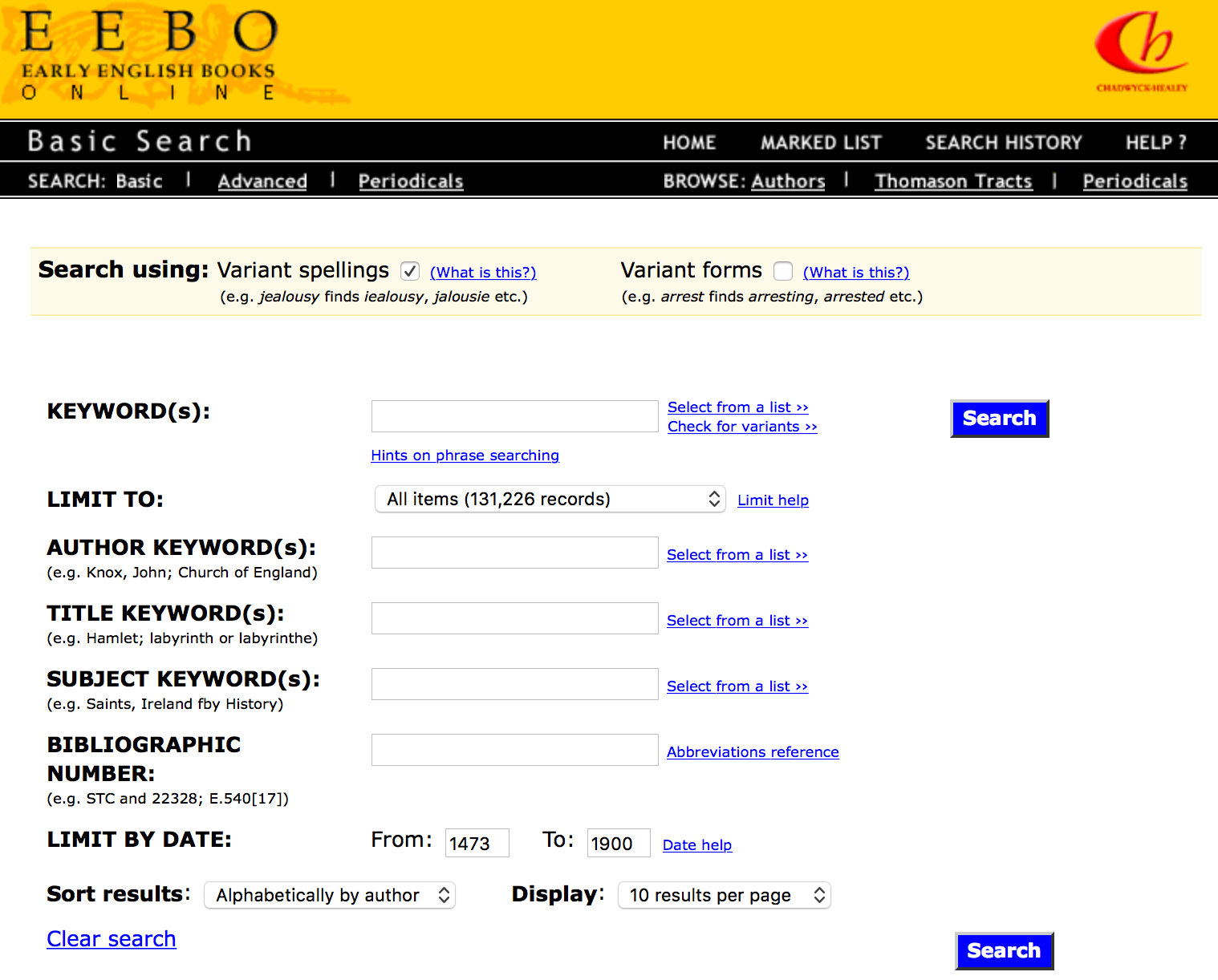 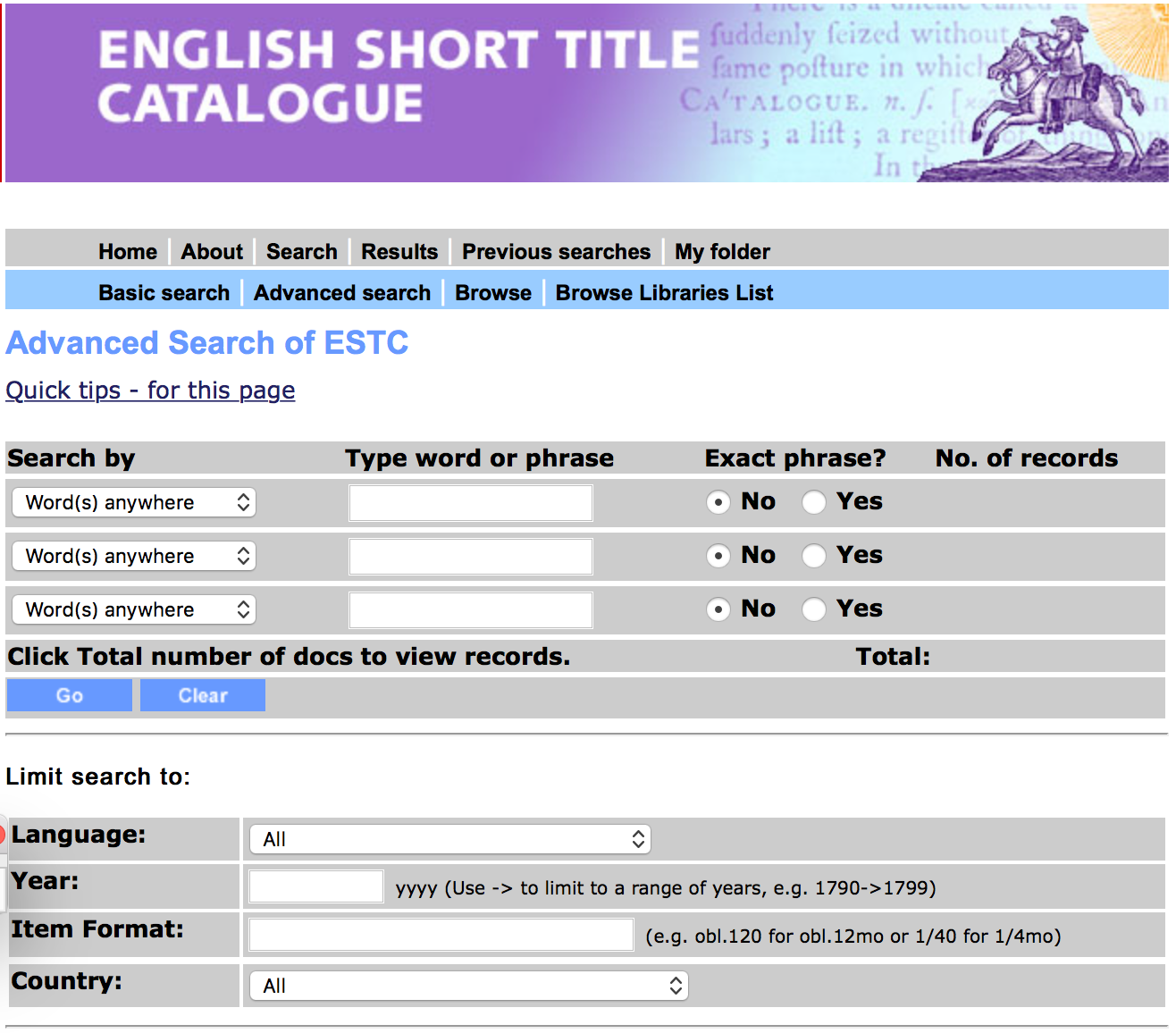 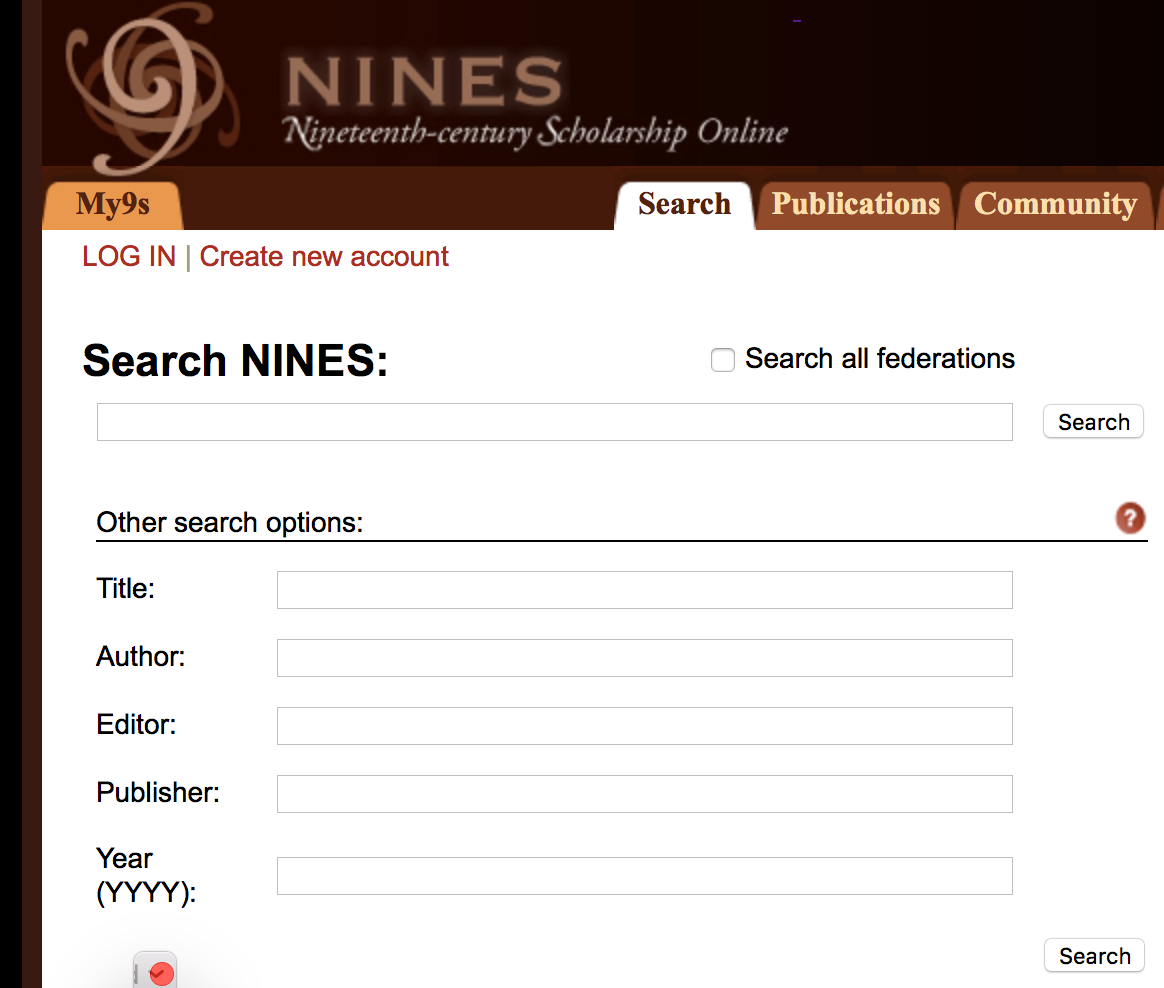 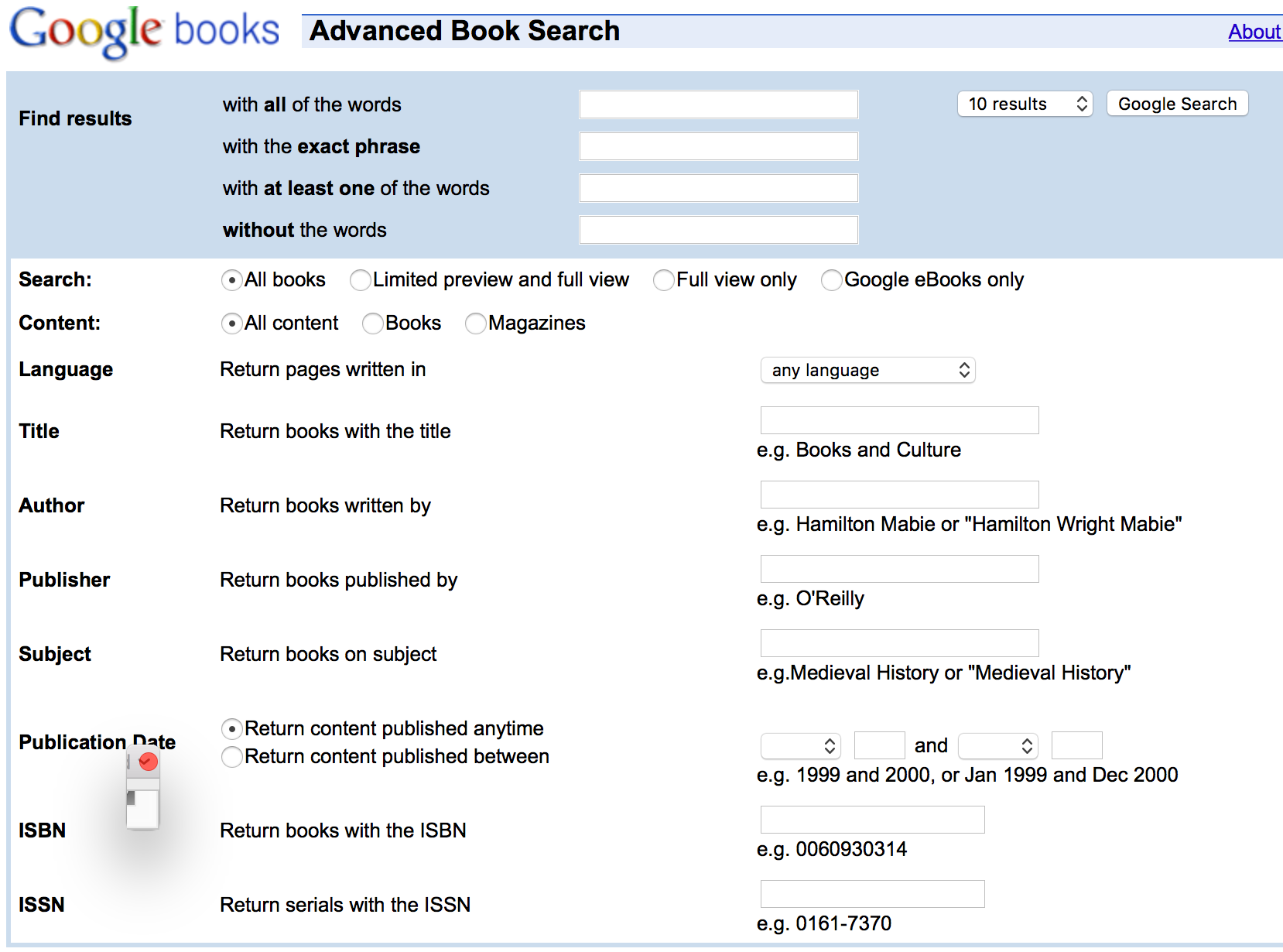 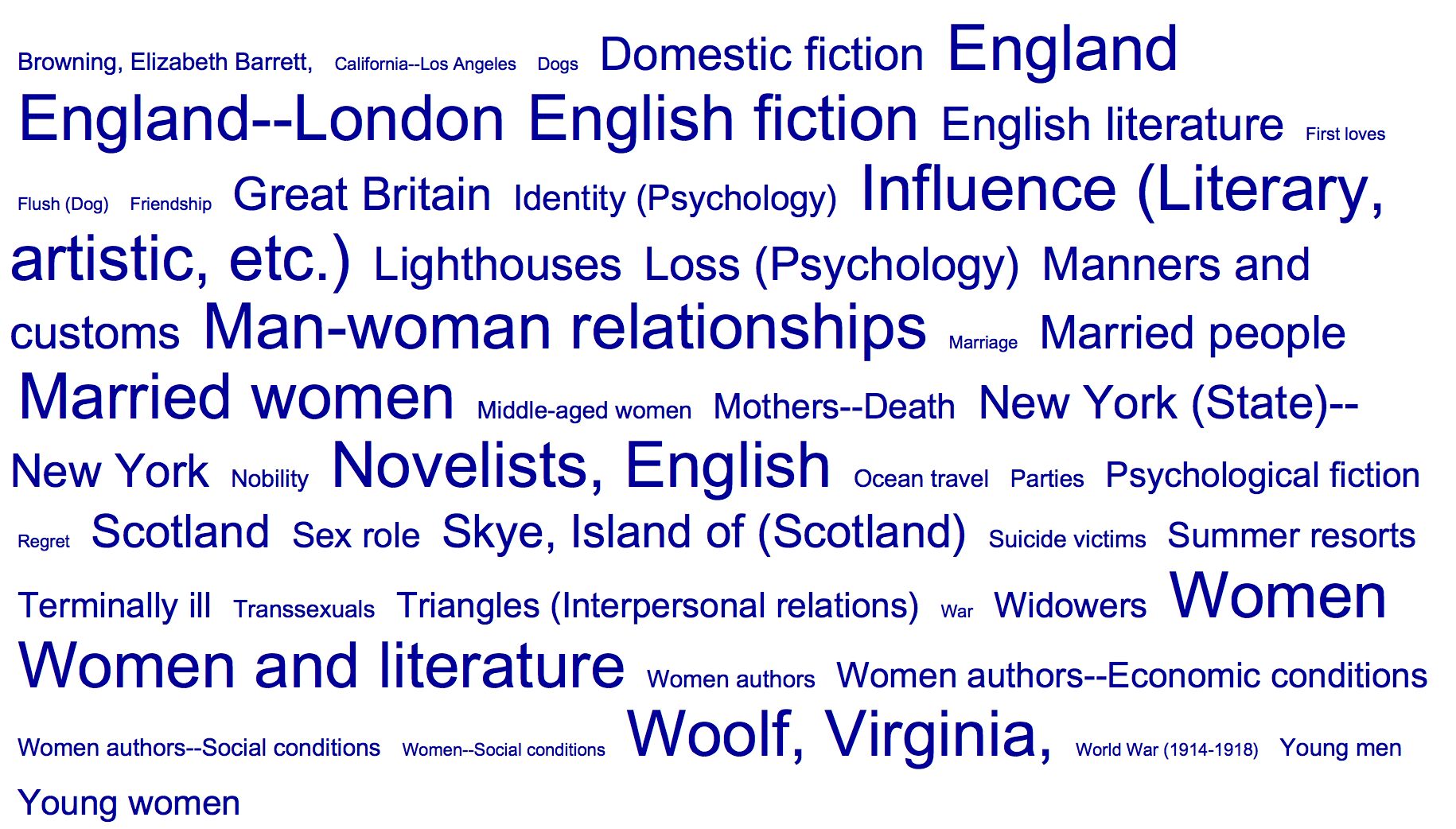 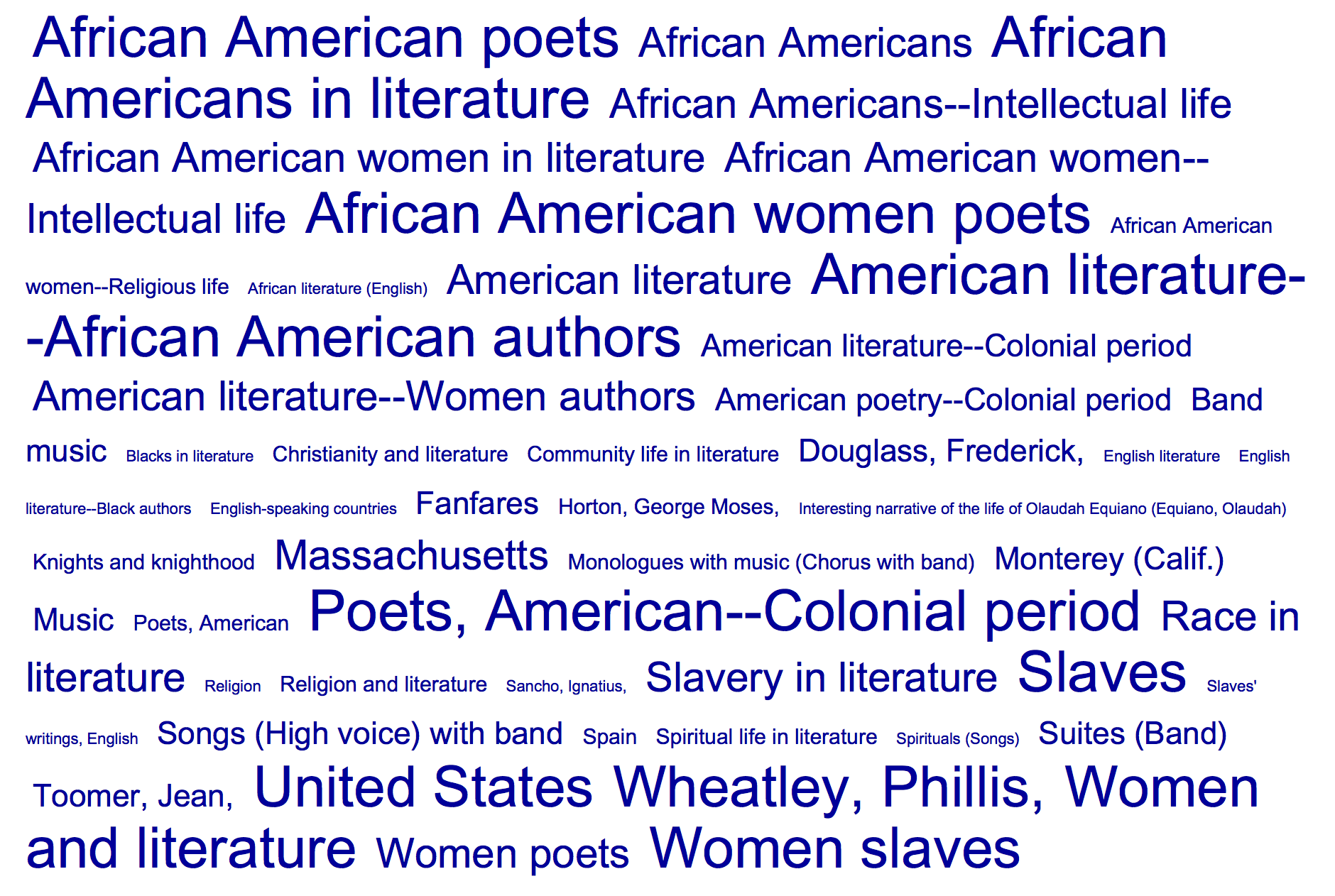 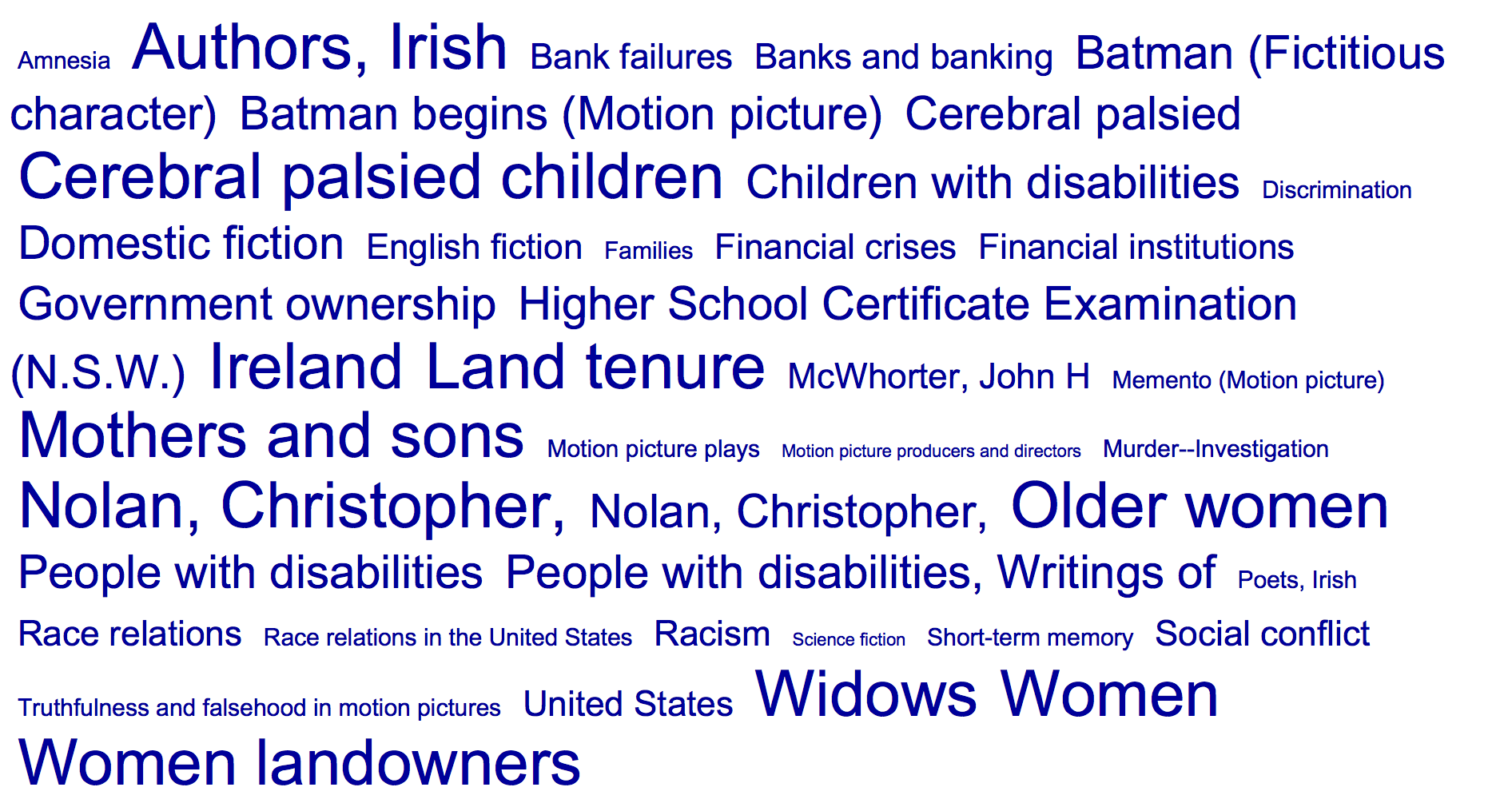 ISO/IEC 5218: 
Codes for the representation of human sexes

0 = not known
1 = male
2 = female
9 = not applicable
RDA rule 9.7 poses problems on two grounds. First, the rule directs the cataloger to describe the gender of the author as part of the project of constructing access points and relationships between bibliographic entities. In this sense, the gender marker is like format or the number of pages: an objective description of reality. The author really has a single gender that could really be captured by the cataloger. Queer theory, as well as the lived experience of authors of non-normative genders, tells us this is not so…. The second problem concerns retrieval. By marking the gender of the author using a fixed category, the LC interpretation of RDA reifies contemporary understandings of gender as a binary system with only two acceptable gender markers (male or female). Even if catalogers indicate gender using alternate labels, RDA‟s insistence on the relevance of gender as a descriptive attribute reifies regressive social binaries and is passively hostile to transgender individuals.
Amber Billey, Emily Drabinsky, and K. R. Roberto, 
“What's Gender Got to Do With It? A Critique of RDA Rule 9.7” Cataloging and Classification Quarterly, 2014
[Speaker Notes: http://scholarworks.uvm.edu/libfacpub/19/]
“those long traditions of (Western) philosophy that have systematically and repeatedly construed the world hierarchically in terms of masculine universals and feminine specificities”
	—Joan Wallach Scott, Deconstructing Equality-versus-difference: or, the uses of Postructuralist Theory for Feminism.” Feminist Studies 14.1 (Spring 1988), 33
“How willing are you to get your hands dirty?  Should a scholar be a database designer?”
James Coombs, Humanist 1:916 (8 March 1988)

“I still see the computer as a great handmaiden for the humanities.  We just need to understand its limitations and its abilities…”

Jim Marchand, Humanist 9:582 (19 December 1995)

“You should be prepared to get your hands dirty at the keyboard and you should not be afraid of a little technical jargon.”
James Cummings, Humanist  23:3 (6 May 2009)
“Here, there, and everywhere, we’re being told: A DHer should code! Don’t know how? Learn! The work that’s getting noticed, one can’t help but see, is code. As digital humanities winds its way into academic departments, it seems reasonable to predict that the work that will get people jobs — the work that marks a real digital humanist — will be work that shows that you can code.”
Miriam Posner, “Some things to think about before you exhort everyone to code”, Miriam Posner’s Blog

“Personally, I think Digital Humanities is about building things. [. . .] If you are not making anything, you are not…a digital humanist.”
	Stephen Ramsay, “Who’s In and Who’s Out”, MLA 2011
Grace Murray Hopper
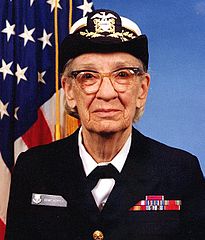 Jean E. Sammet
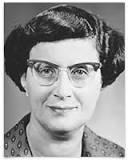 Thank you!

Julia Flanders
j.flanders@neu.edu
@julia_flanders